NOT GOOD
NOT GOOD
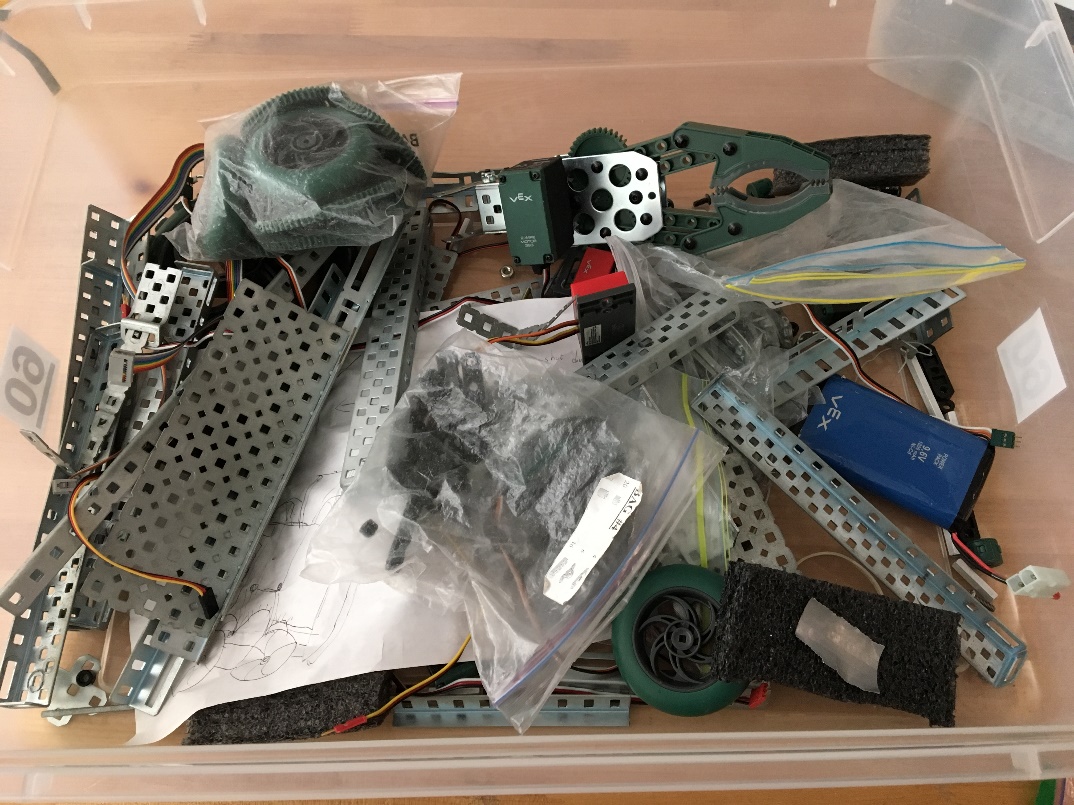 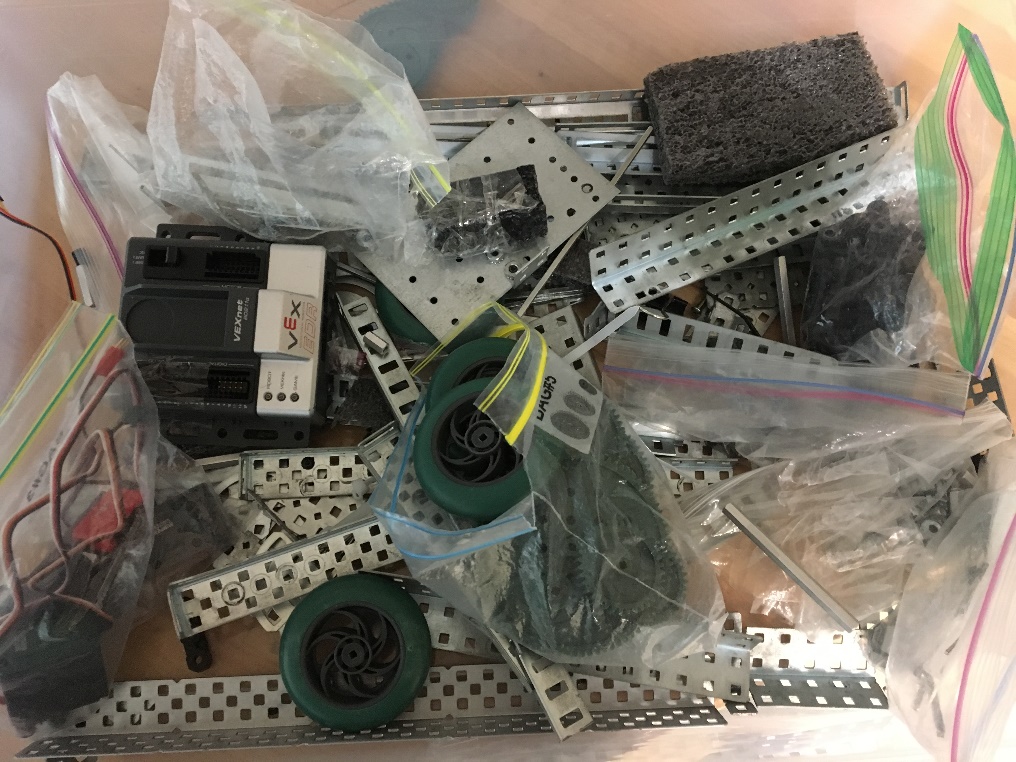 Too many pieces!
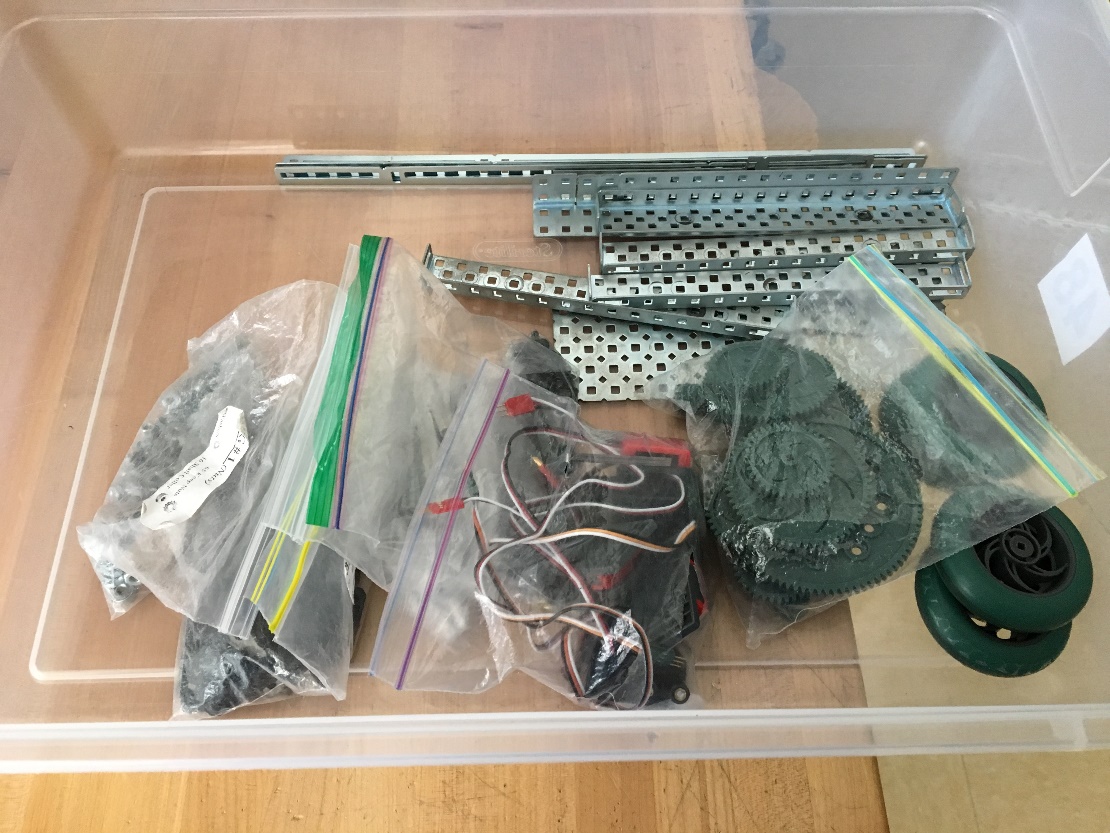 GOOD
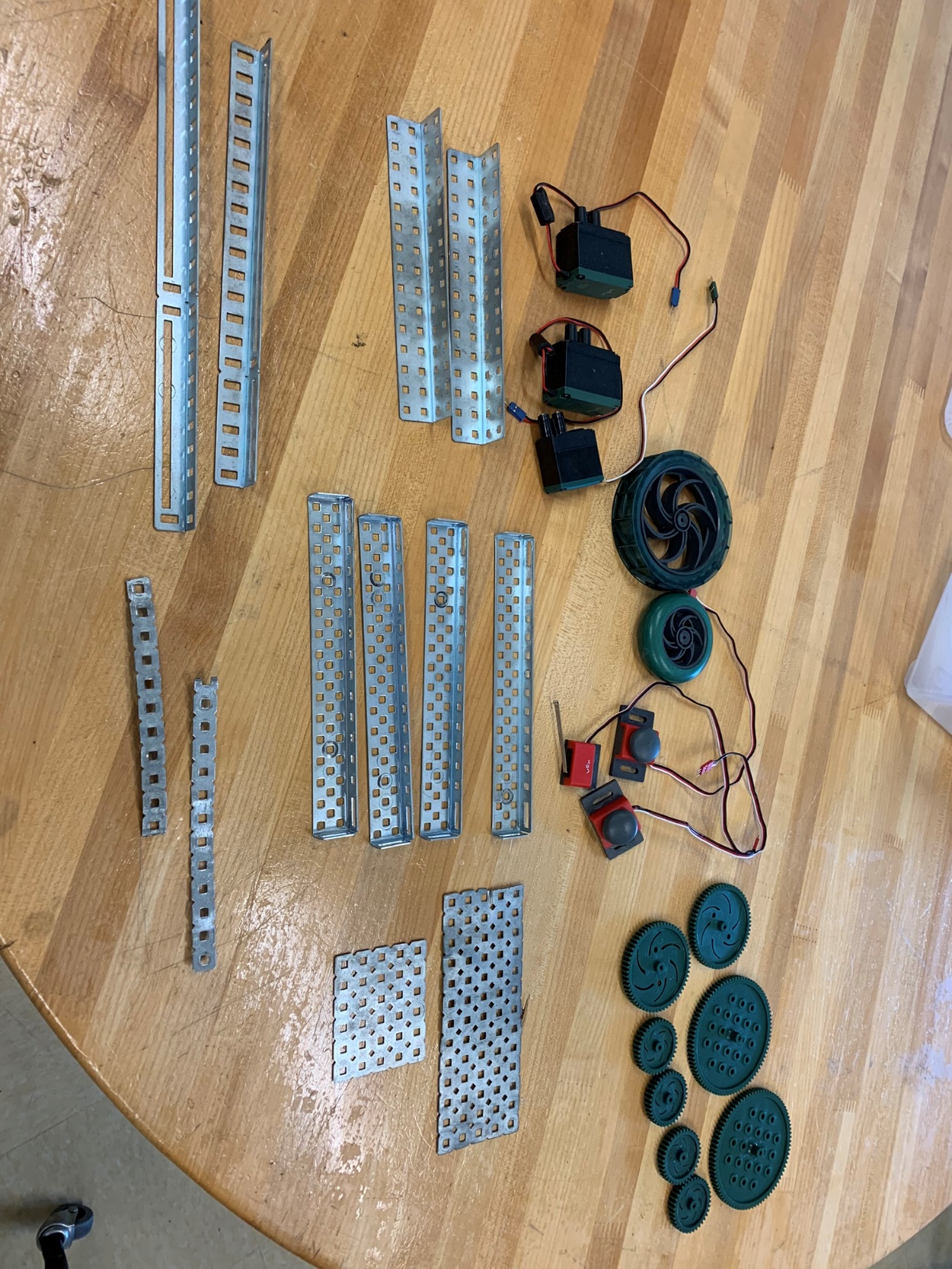 What should be inside the box
Metal structures and components
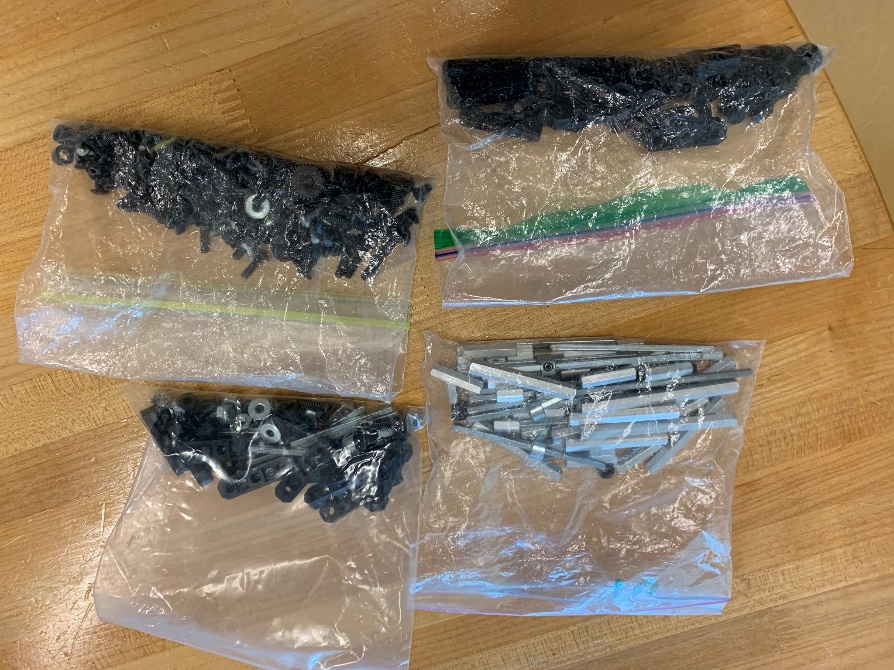 3 to 4 bags of screws, collars, nuts, washers, spacers, ….
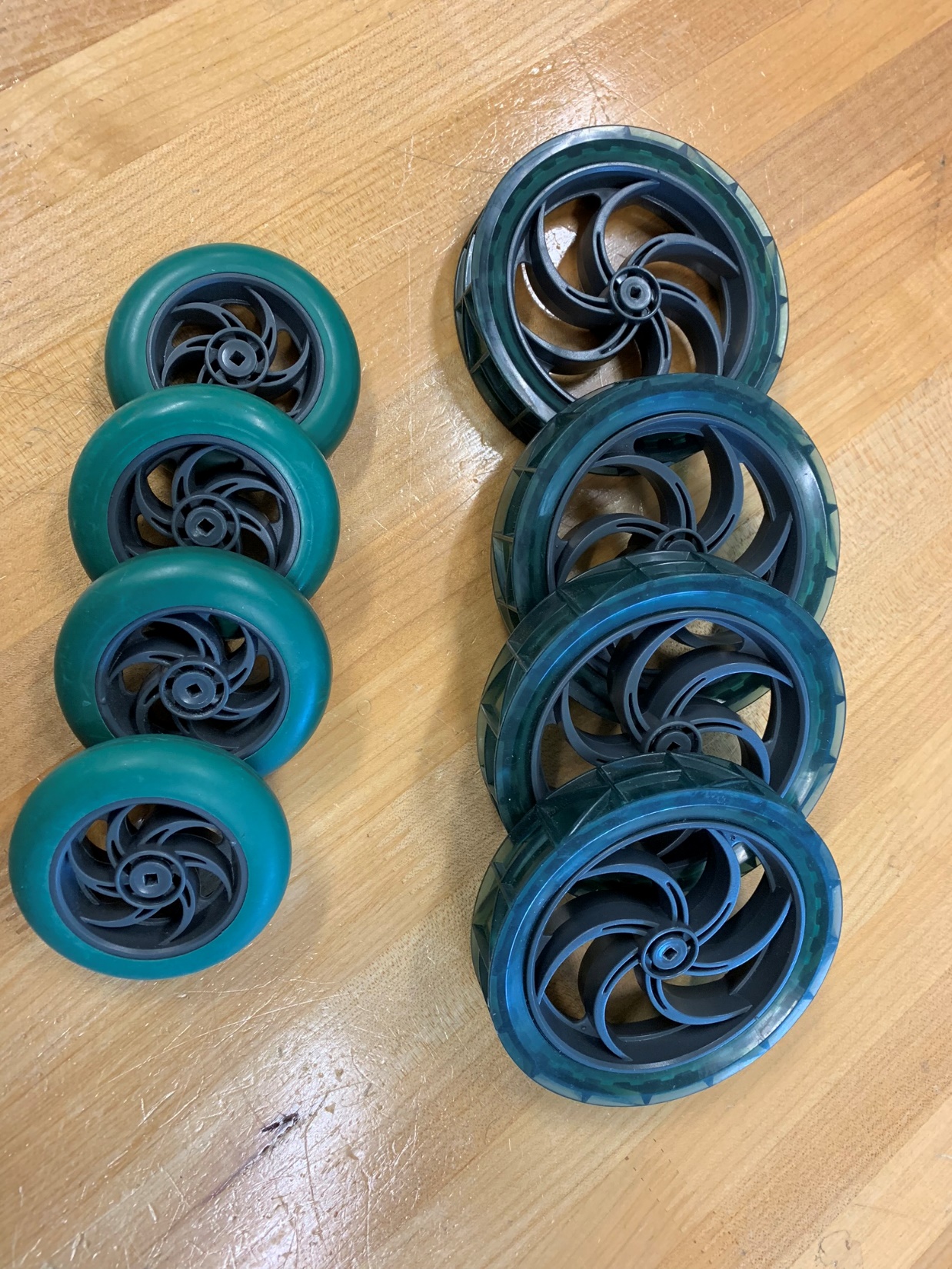 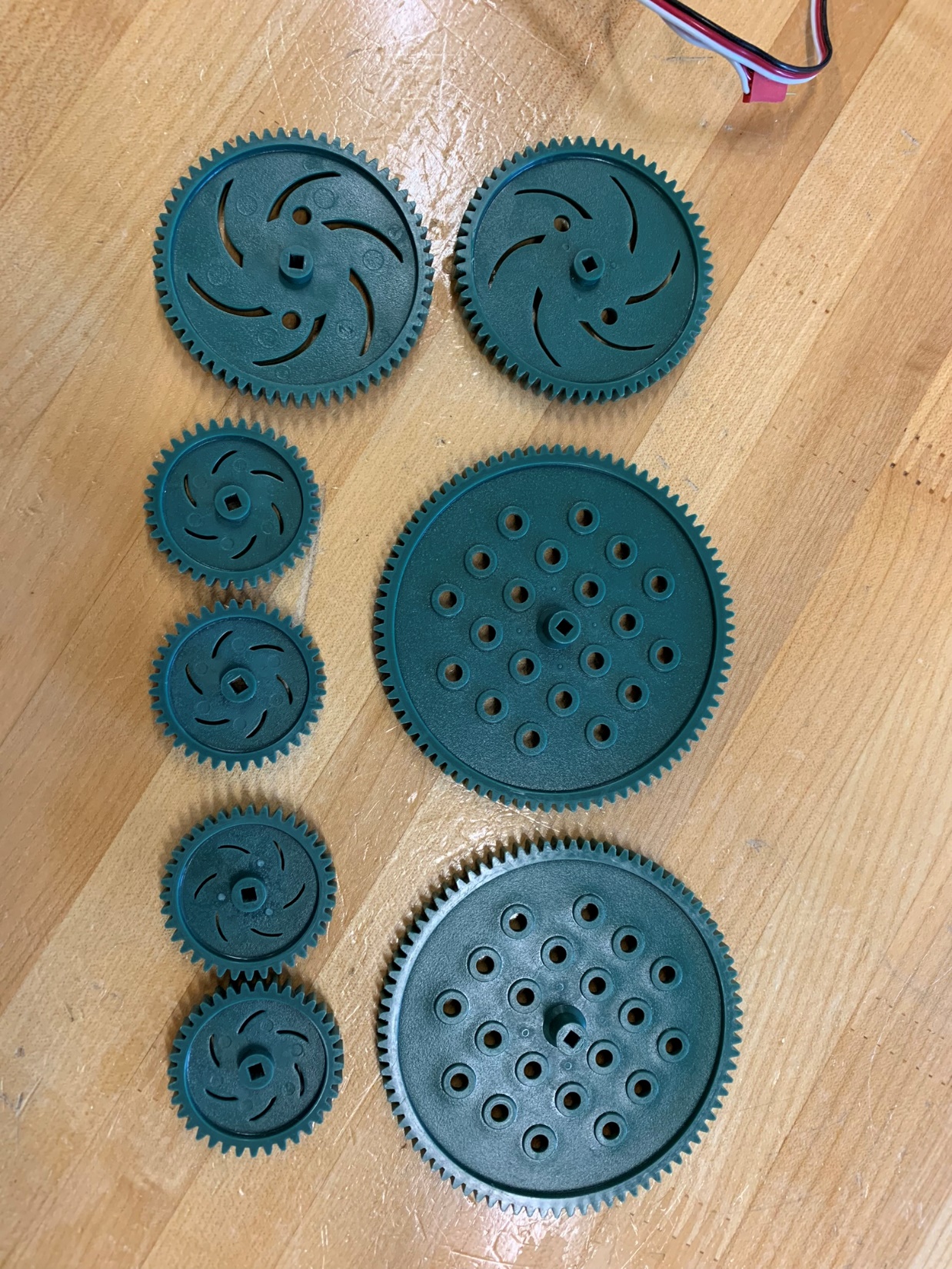 Wheels (one set of 4)
Gears
120 teeth (2)
60 teeth (2)
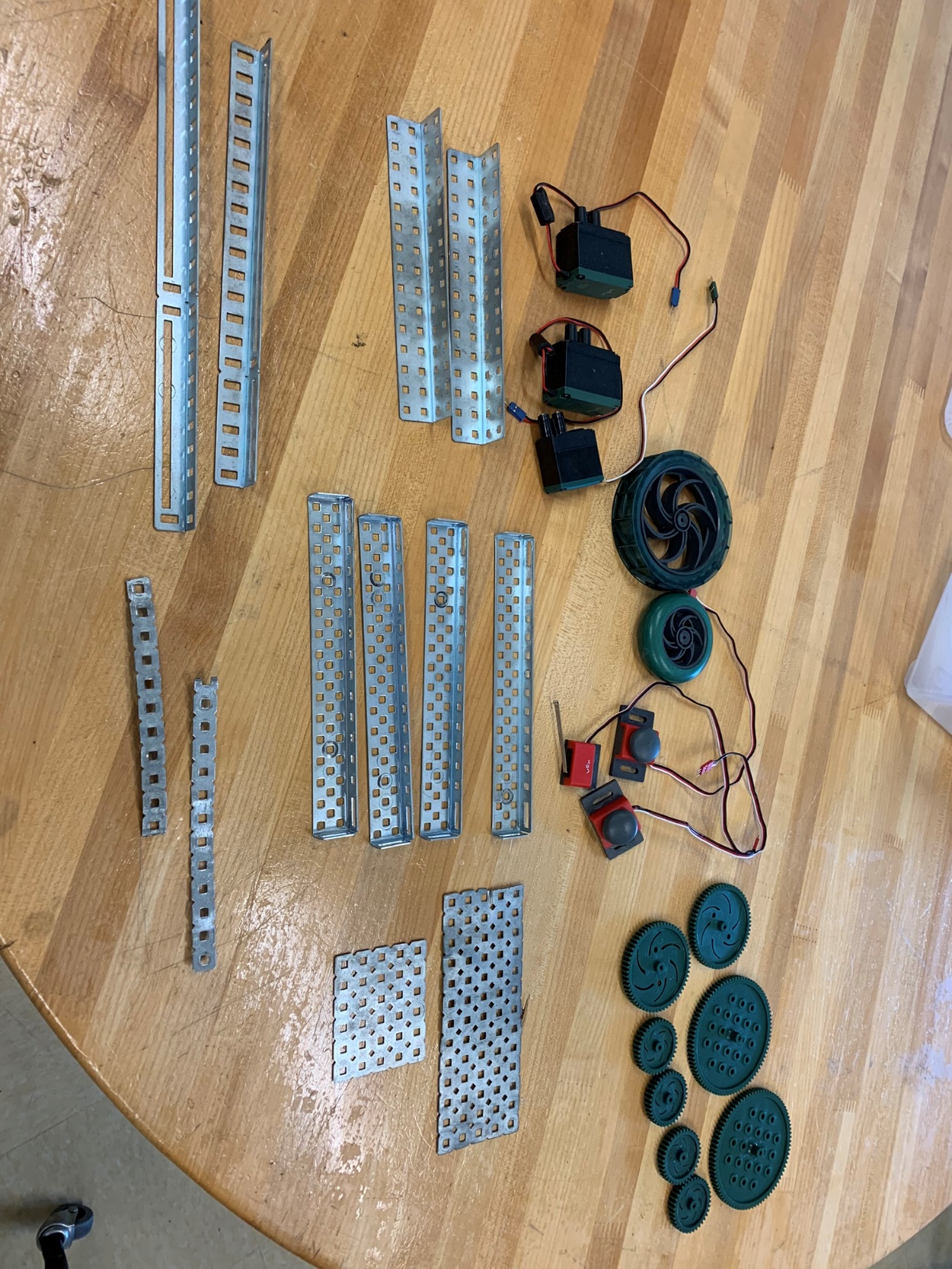 36 teeth (2)
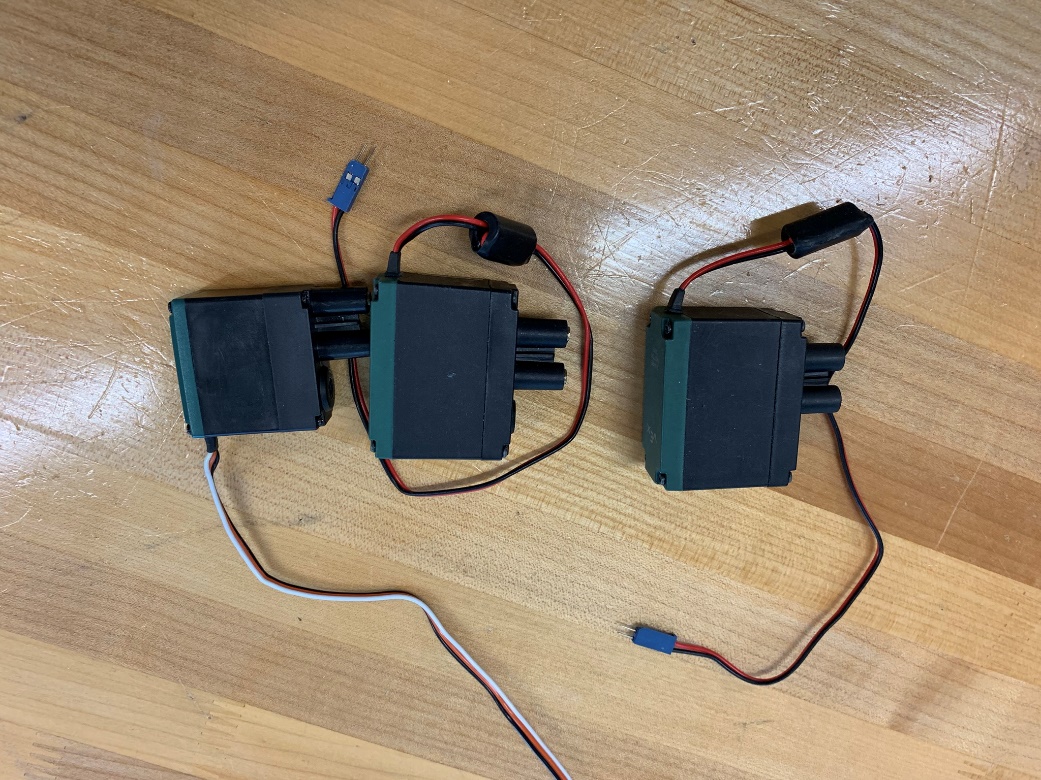 3 continuous motors or 2 cont. motors and a servo
Limit switch (1) & Bumper switch (2)
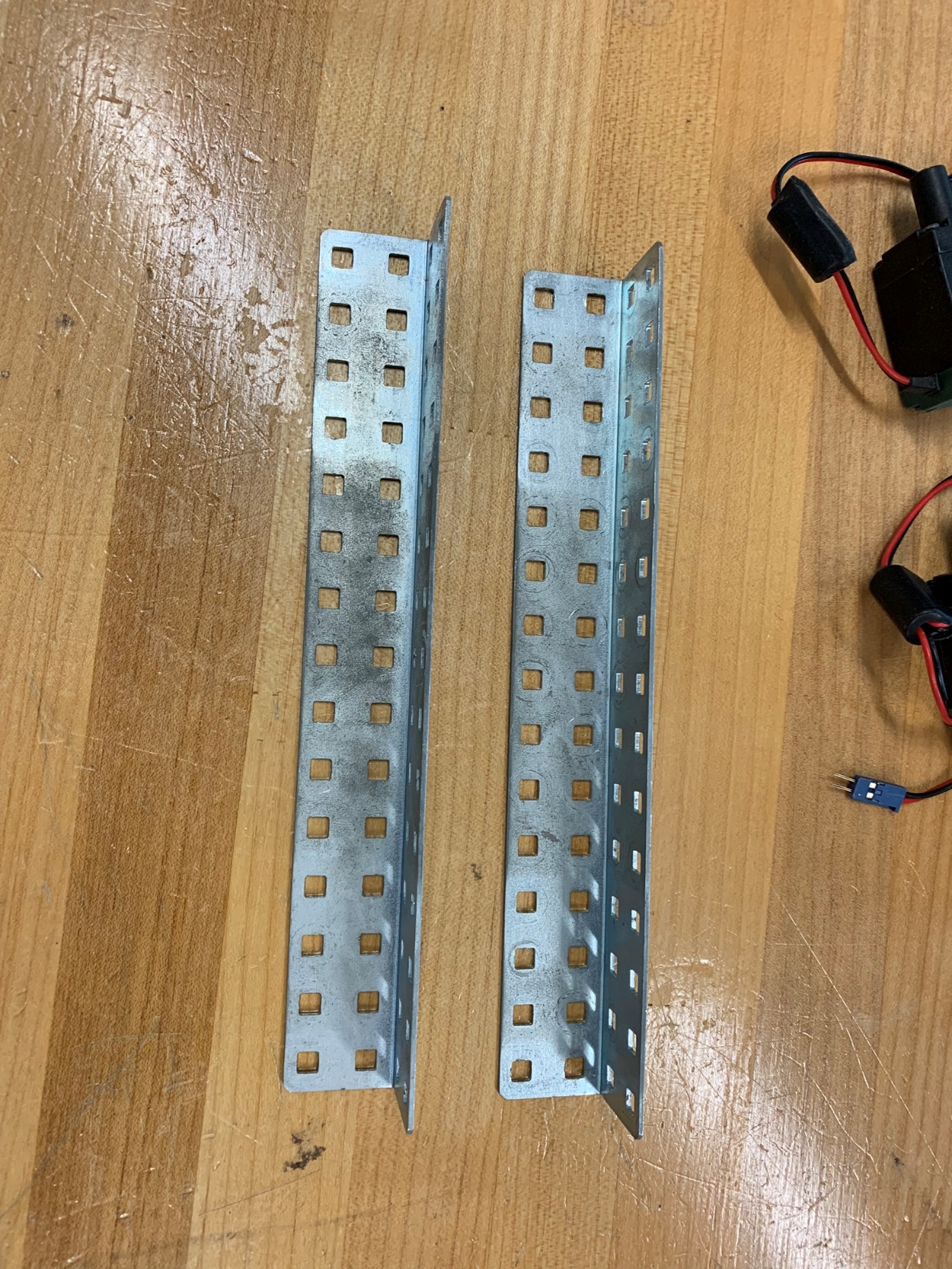 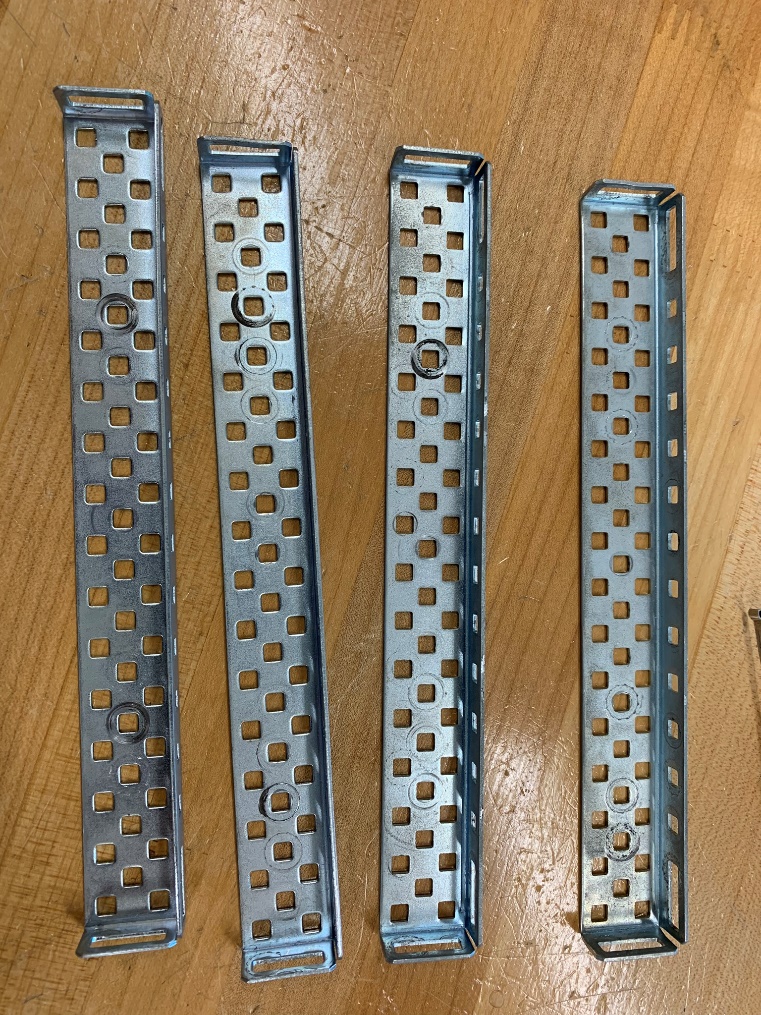 Metal parts
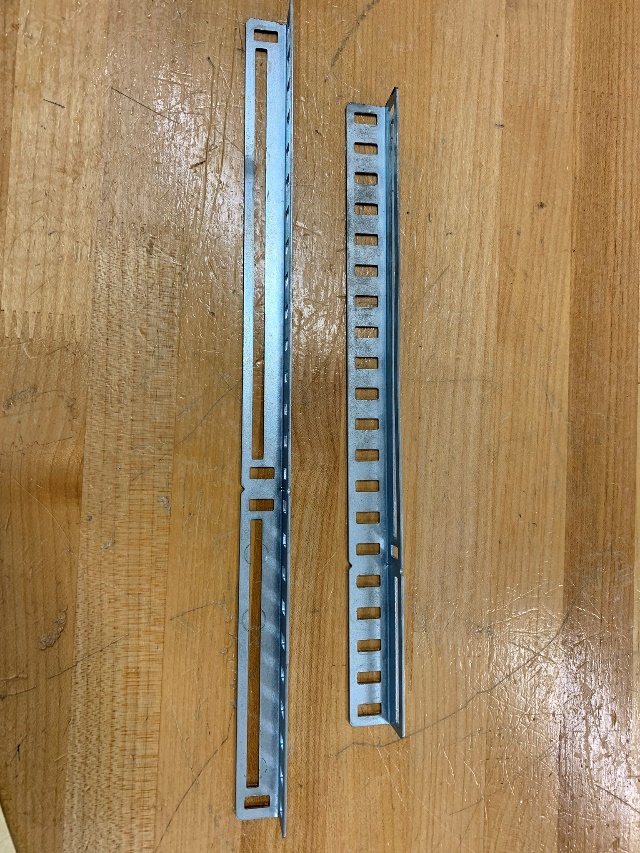 Chassis bumper (2)
Chassis rail (4)
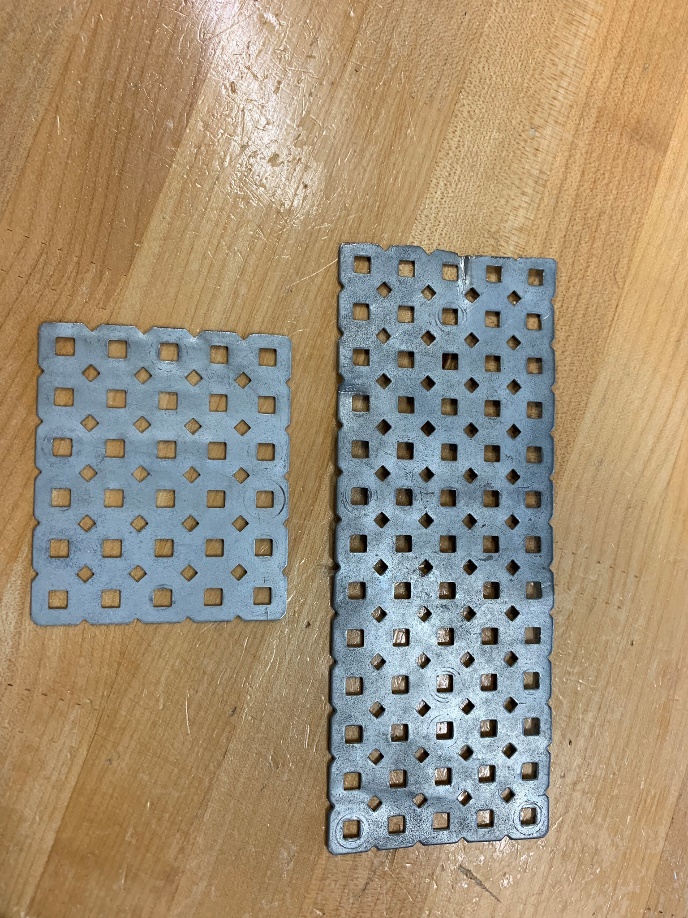 Angle long bar (2), any length
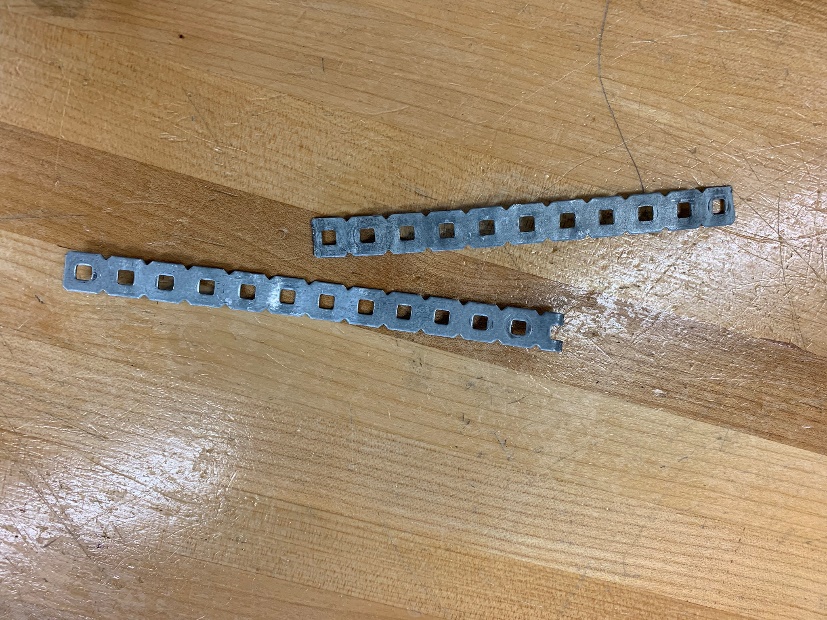 Long bar (2), any length
Plate full size(1), half size (1)